Careu cu noțiuni matematice - nr. 6
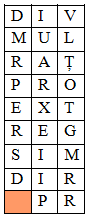 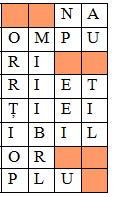 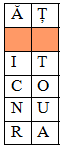 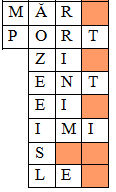 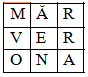 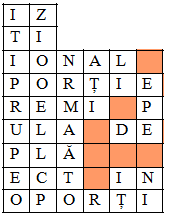 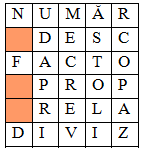 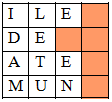 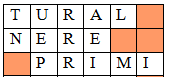 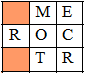 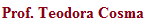